Cartes à découper et à ranger
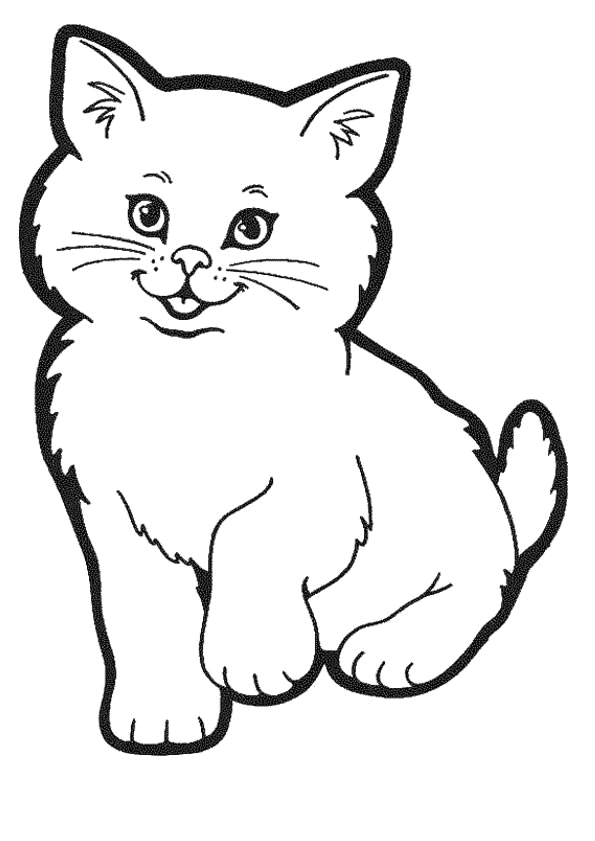 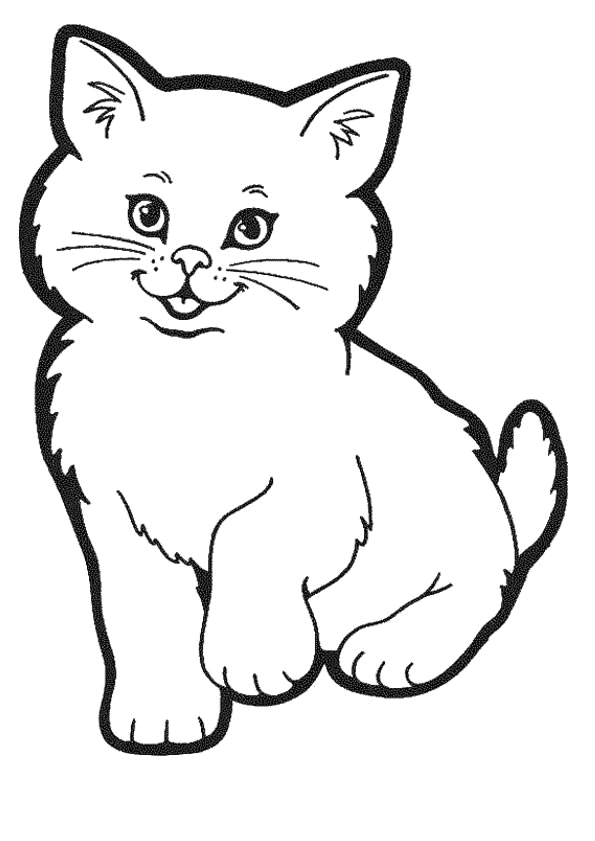 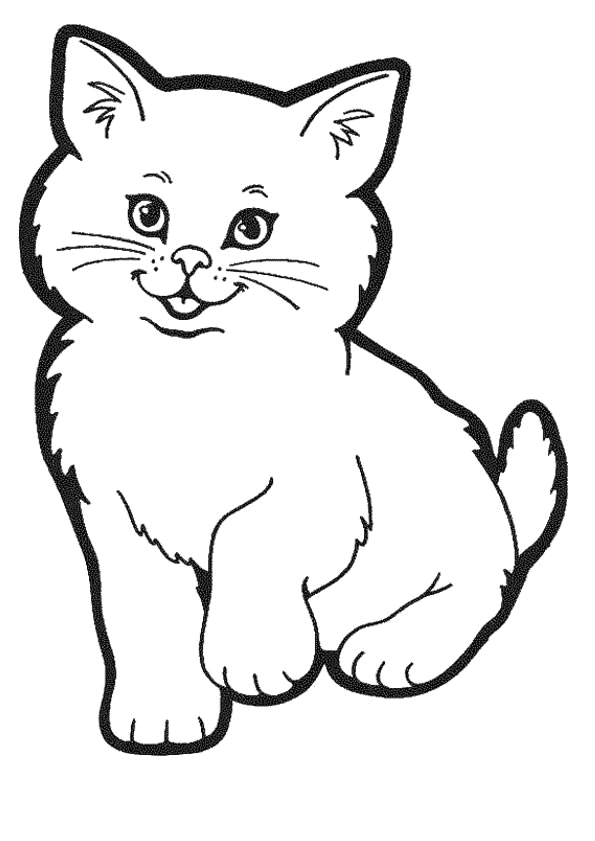 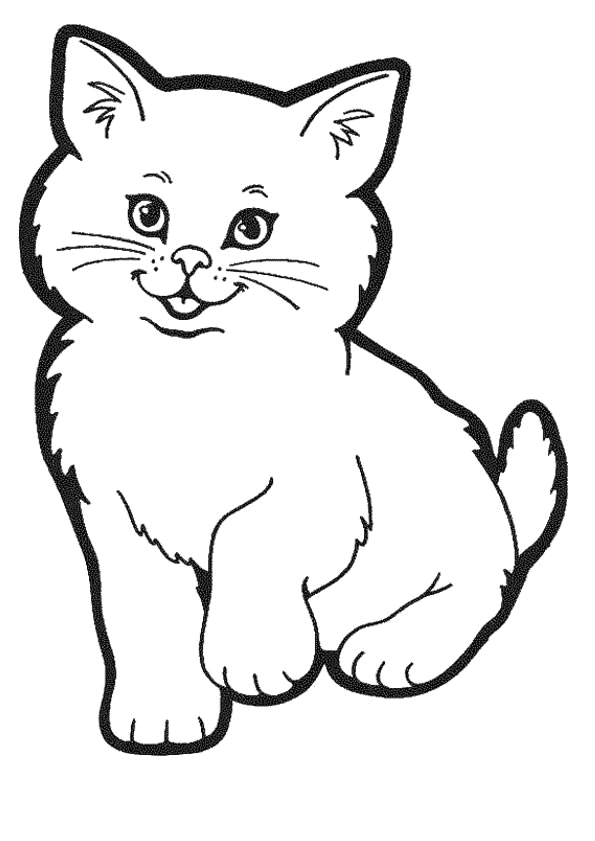 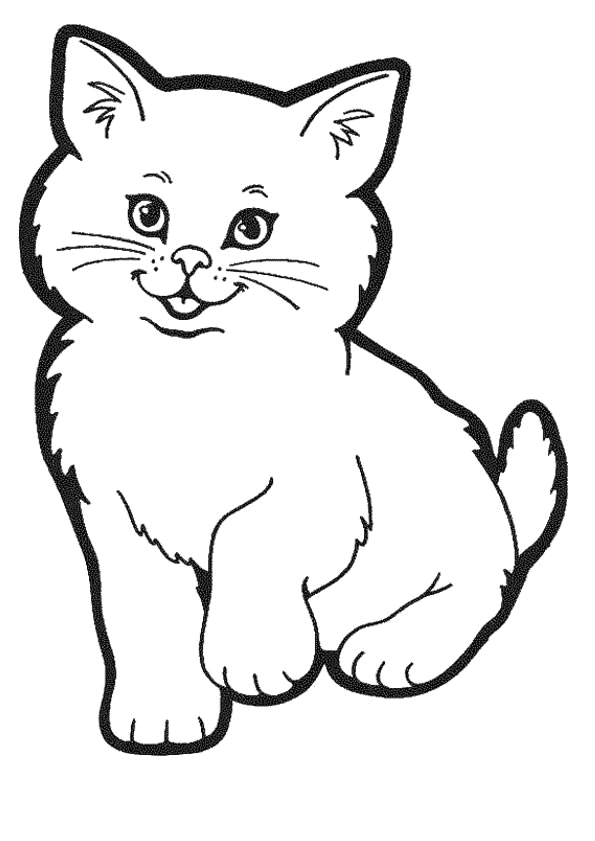 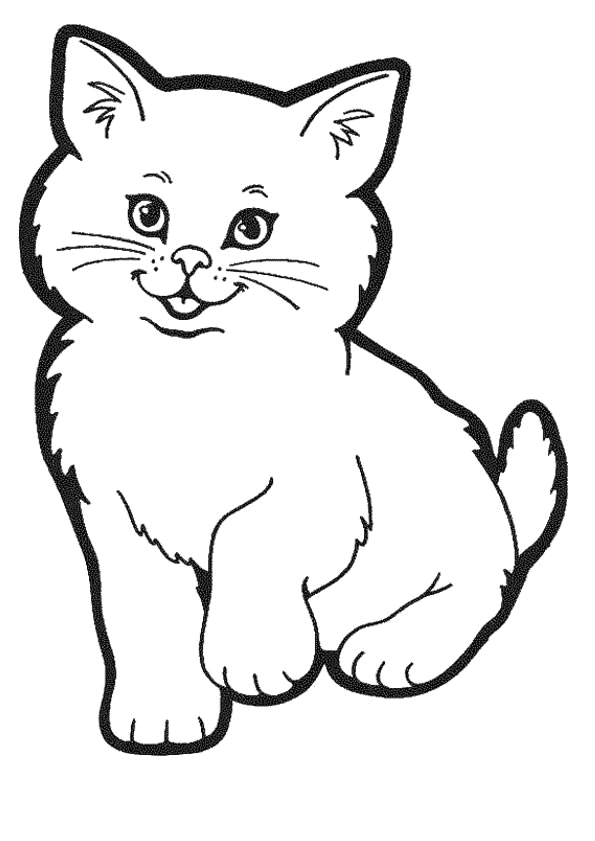 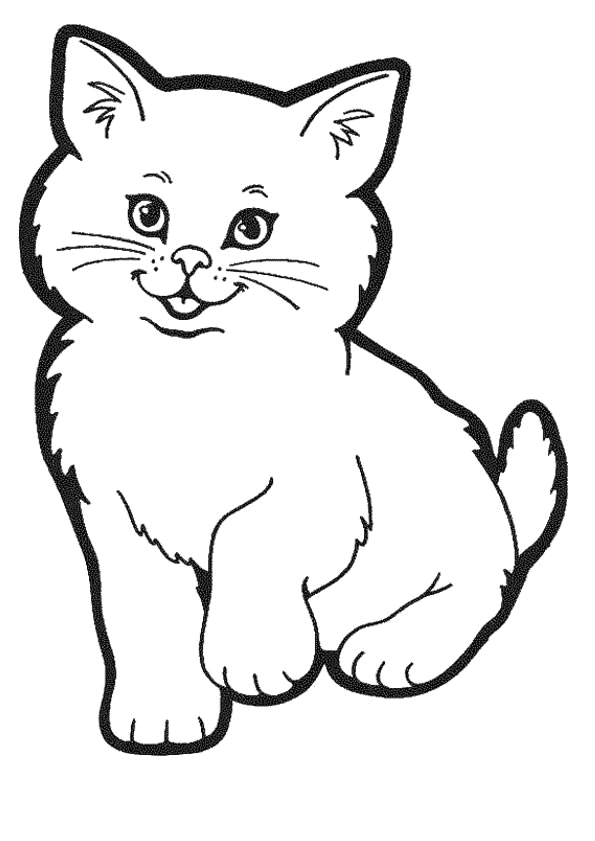 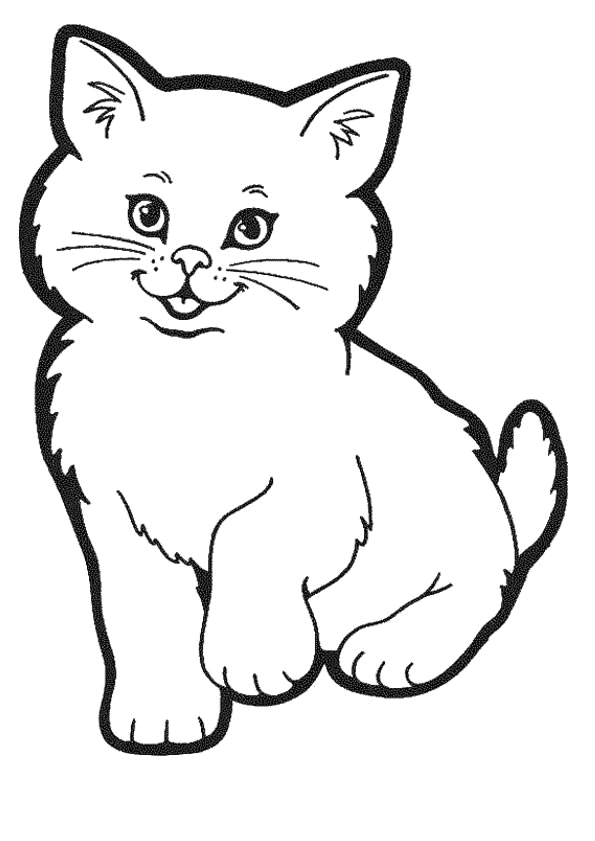 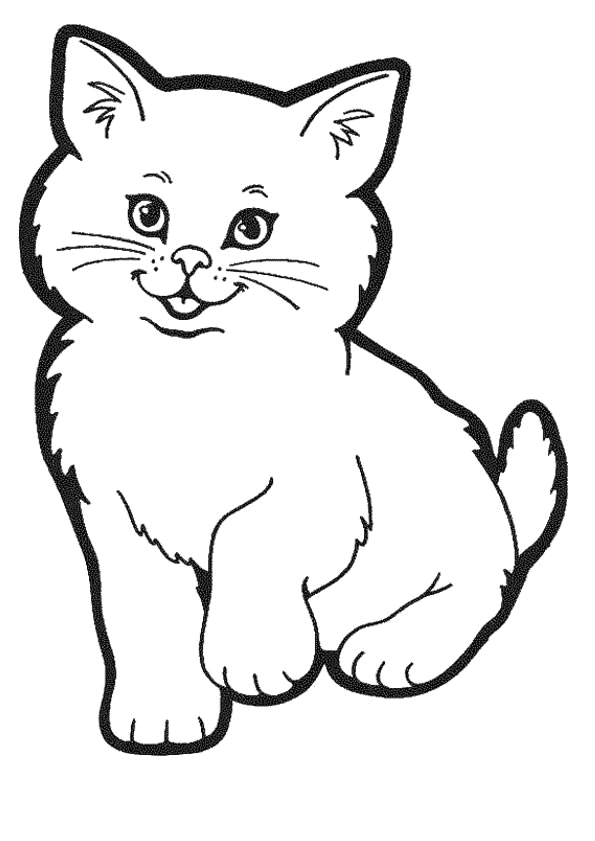 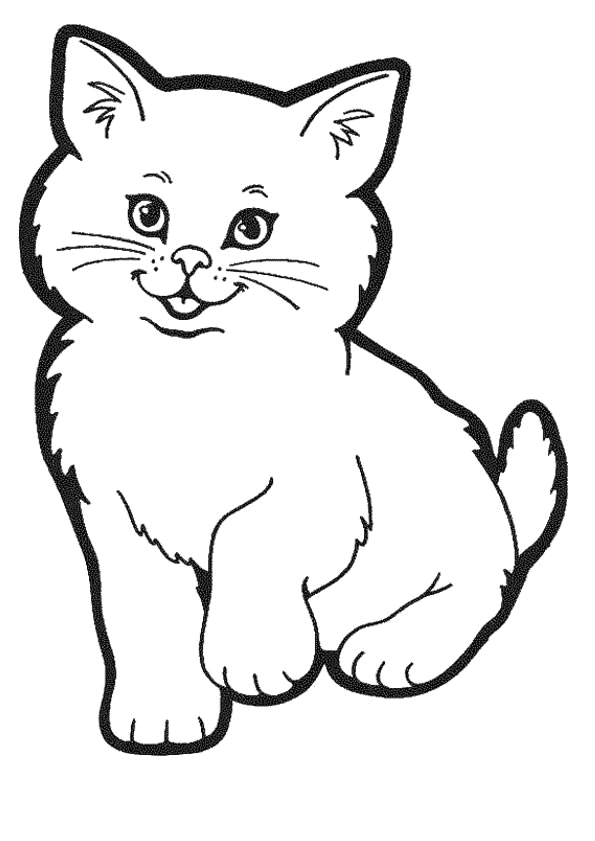 Élève trois